Квадратные уравнения
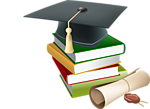 8 класс
Ответы на задания теста
Вариант – 1.
Вариант – 2.
Квадратным
х1=     ; х2 = 
неполным
неполным
вторым
х = 
1, p, q
– p, q.
Первым, свободным
корней
неполным
х1 =                ,  x2 = 
больше
приведенным
второму, противоположным, свободному
q, х2 +рх+q = 0.
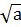 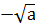 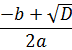 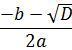 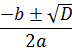 Какое из уравнений является лишним?
А
Б
1) 2х2 – х = 0
2) х2 – 16 = 0
3) 4х2 + х – 3 = 0
4) 2х2 = 0
1) х2 – 5х + 1 = 0
2) 9х2 – 6х + 10 = 0
3) х2 + 2х – 2 = 0
4) х2 – 3х – 1 = 0
Применение теоремы Виета
Квадратное уравнение общего вида
Приведенное квадратное уравнение
ах2 + bх+ с = 0; а≠0
х2 +
х1 + х2 = 
х1∙ х2 =
х2 +рх+q = 0
х1 + х2 = - р
х1∙ х2 = q
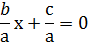 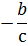 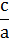 Стихотворение о теореме Виета
По праву достойна в стихах быть воспета
О свойствах корней теорема Виета.
Что лучше, скажи постоянства такого:
Умножишь ты корни – и дробь уж готова?
В числителе с, в знаменателе а, 
А сумма коней, тоже дроби равна.
Хоть с минусом дробь, что за беда!
В числителе b, в знаменателе а.
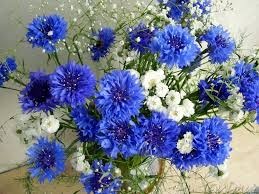 Не решая уравнения х2 – 6х + 5 = 0, найдите:
сумму корней  
произведение корней 
квадрат суммы корней
удвоенное произведение
подберите корни
Найдите сумму и произведение корней уравнения
х2 – 3х – 4 = 0
х2 – 9х + 14 = 0
2х2 – 5х +18 = 0
3х2 + 15х +    = 0

	Для уравнений 1 и 2 найдите подбором корни (устно).
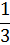 Самостоятельная работа № 1
Вариант 1.
х1 = 5, х2 = 6

Вариант 2.
х1 = - 5, х2 = 6
Вариант 3.
х1 = 5, х2 = - 6 

Вариант 4.
х1 = - 5, х2 = - 6
Устное задание
Назовите коэффициенты в каждом уравнении и найдите  их сумму.
х2 + 5х + 1 = 0,
9х2 – 6х + 10 = 0,
х2 + 2х – 2 = 0,
х2 – 3х – 1= 0.
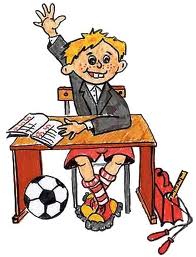 Проверка домашнего задания
Корни и сумма коэффициентов
Уравнения
х2 + х – 2 = 0
х2 + 2х – 3 = 0
х2 – 3х + 2 = 0
5 х2 – 8х + 3 = 0
х1 = 1, х2 = – 2;  0 
х1 = 1, х2 = – 3;  0
х1 = 1, х2 = 2;     0
х1 = 1, х2 =    ;    0
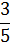 Свойство квадратных уравнений
Если в уравнениях ах2 + bх + с = 0,
 	а + b + с = 0, то один из корней равен 1, а другой (по теореме Виета) равен   .
Запись в тетрадях:
ах2 + bх + с = 0
если а + b + с = 0,
то х1 = 1, х2 =   
(если а = 1, то х1 = 1, х2 = с)
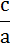 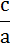 Самостоятельная работа № 2
Вариант – 1.
Вариант – 2.
х2 + 23х – 24 = 0
2х2 + х – 3 = 0
 – 5х2 + 4,4х + 0,6 = 0
х2 + 15х – 16 = 0
5х2 + х – 6 = 0
 – 2х2 + 1,7х + 0,3 = 0
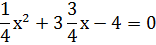 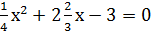